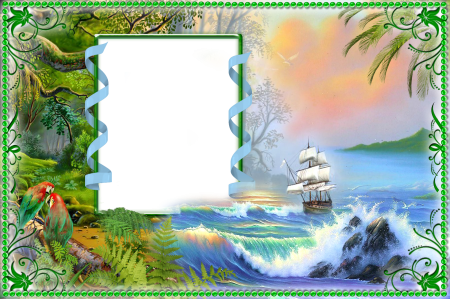 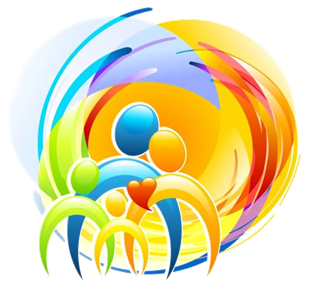 Мы работаем по основной образовательной программе
МДОУ «Детский сад№27» 
на основе программы
 «От рождения до школы»
Под редакцией Н.Е.Вераксы, П.С.Комаровой, М.А.Васильевой
МДОУ «Детский сад №27»
Группа №6 «Кораблики»
(Старший возраст)
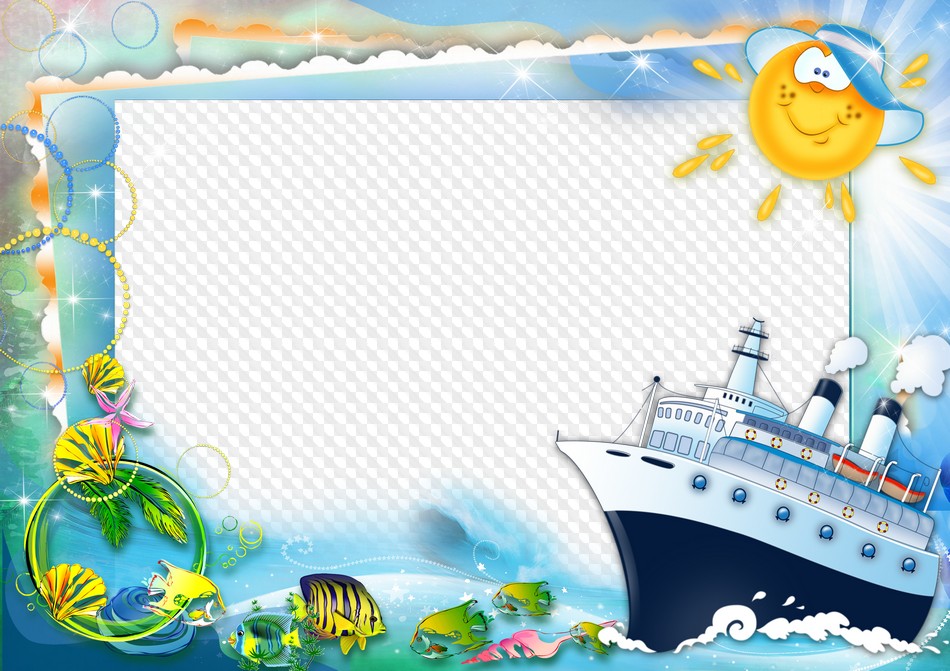 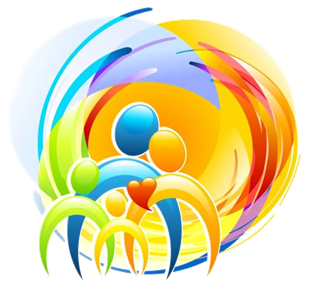 Воспитатели группы:
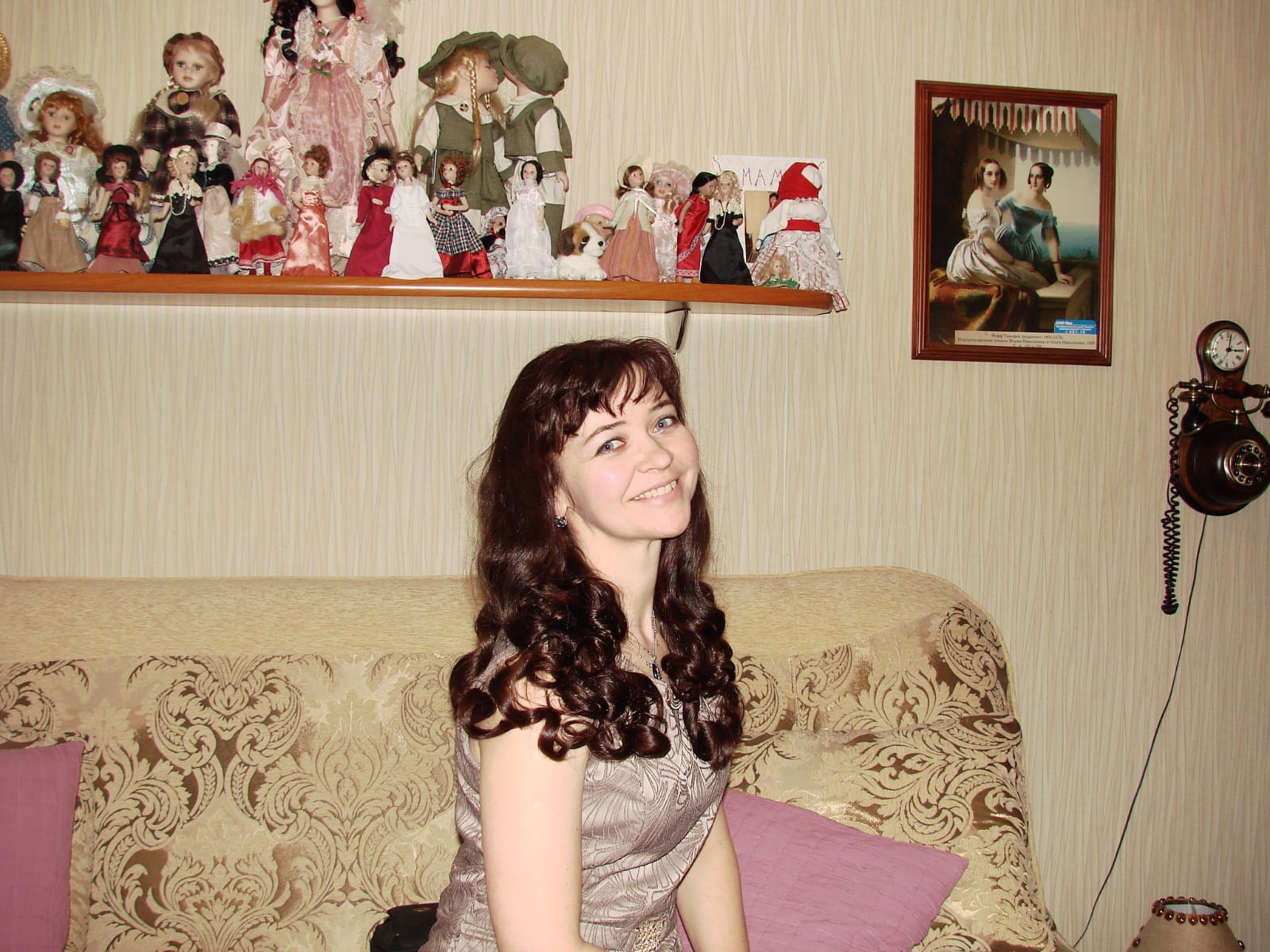 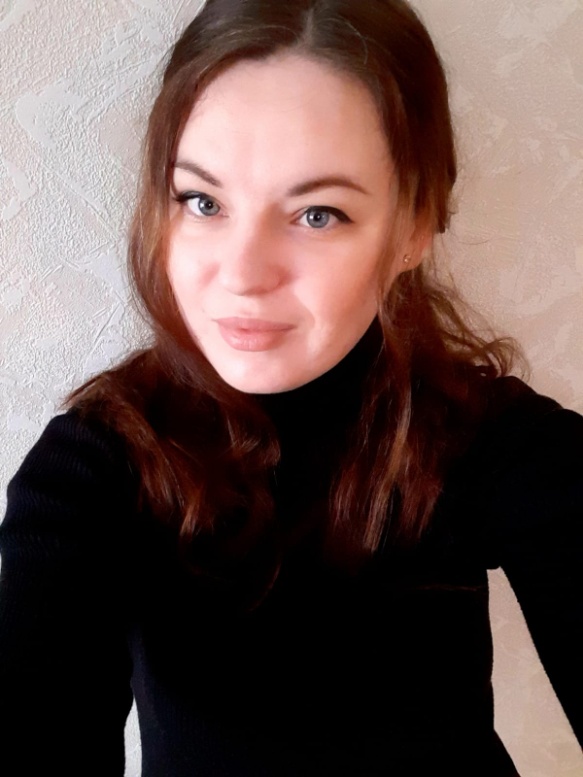 Екатерина  Павловна
Ермилова
Младший воспитатель
Лариса Эглирановна
Флеминг
воспитатель
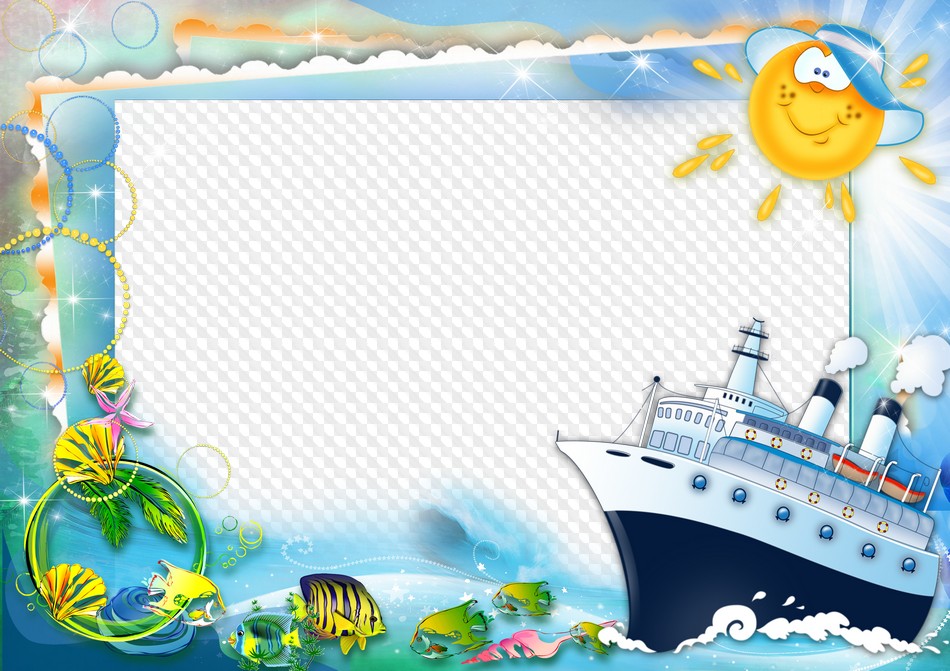 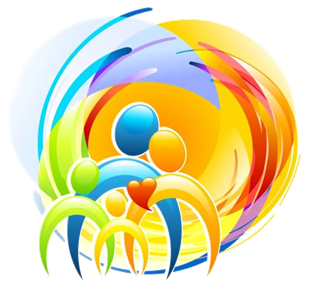 Предметно- развивающая среда в группе:
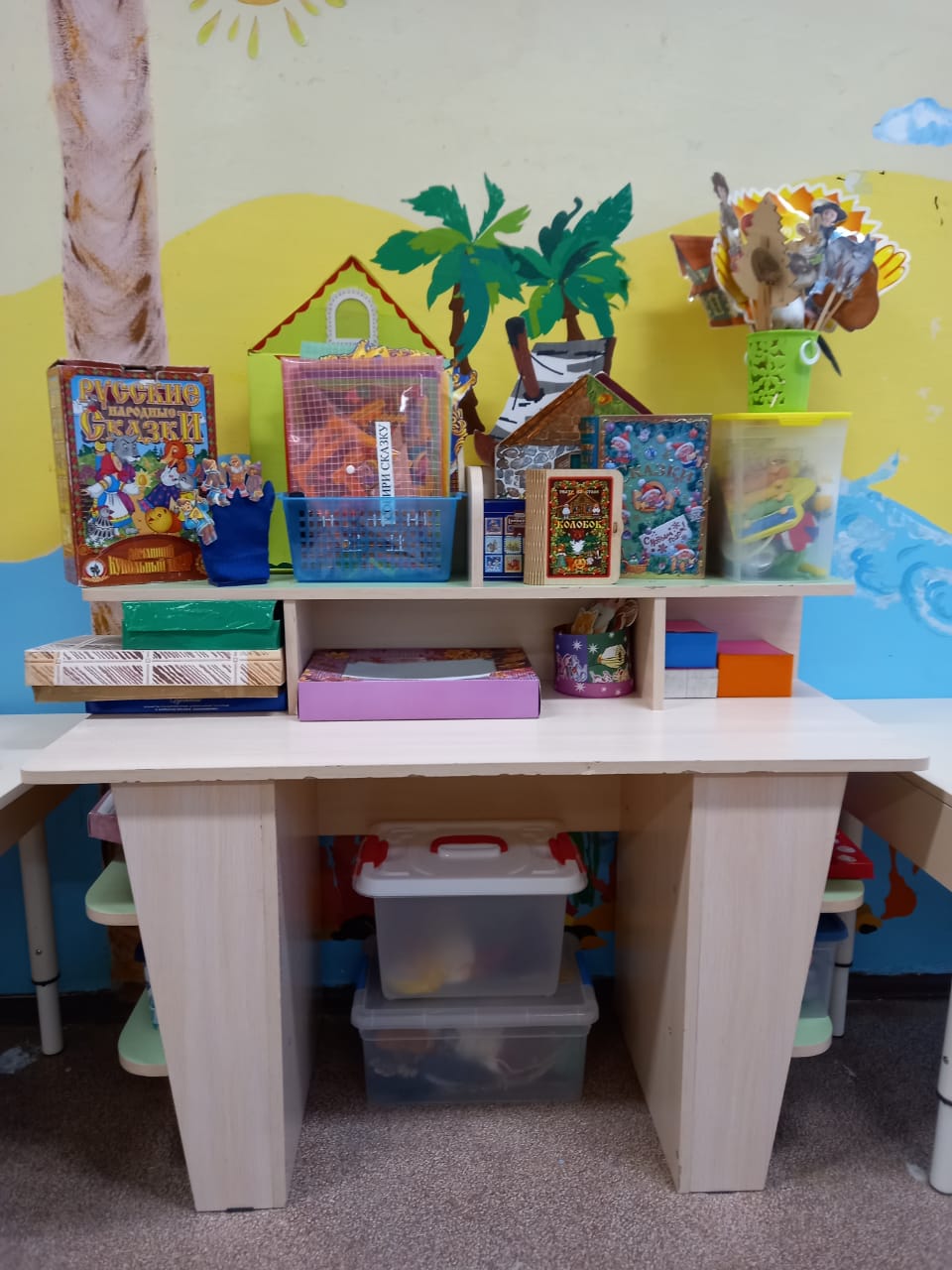 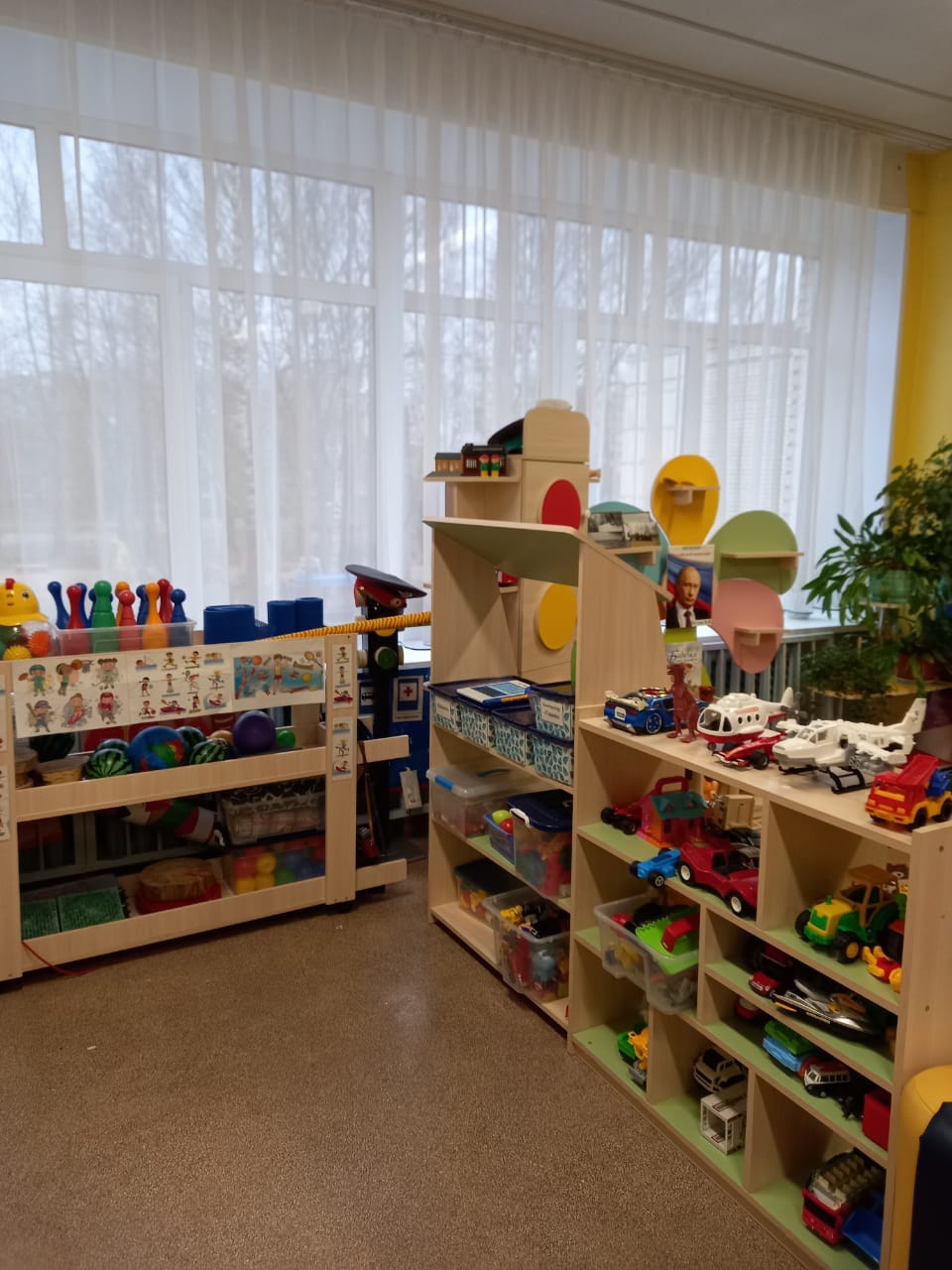 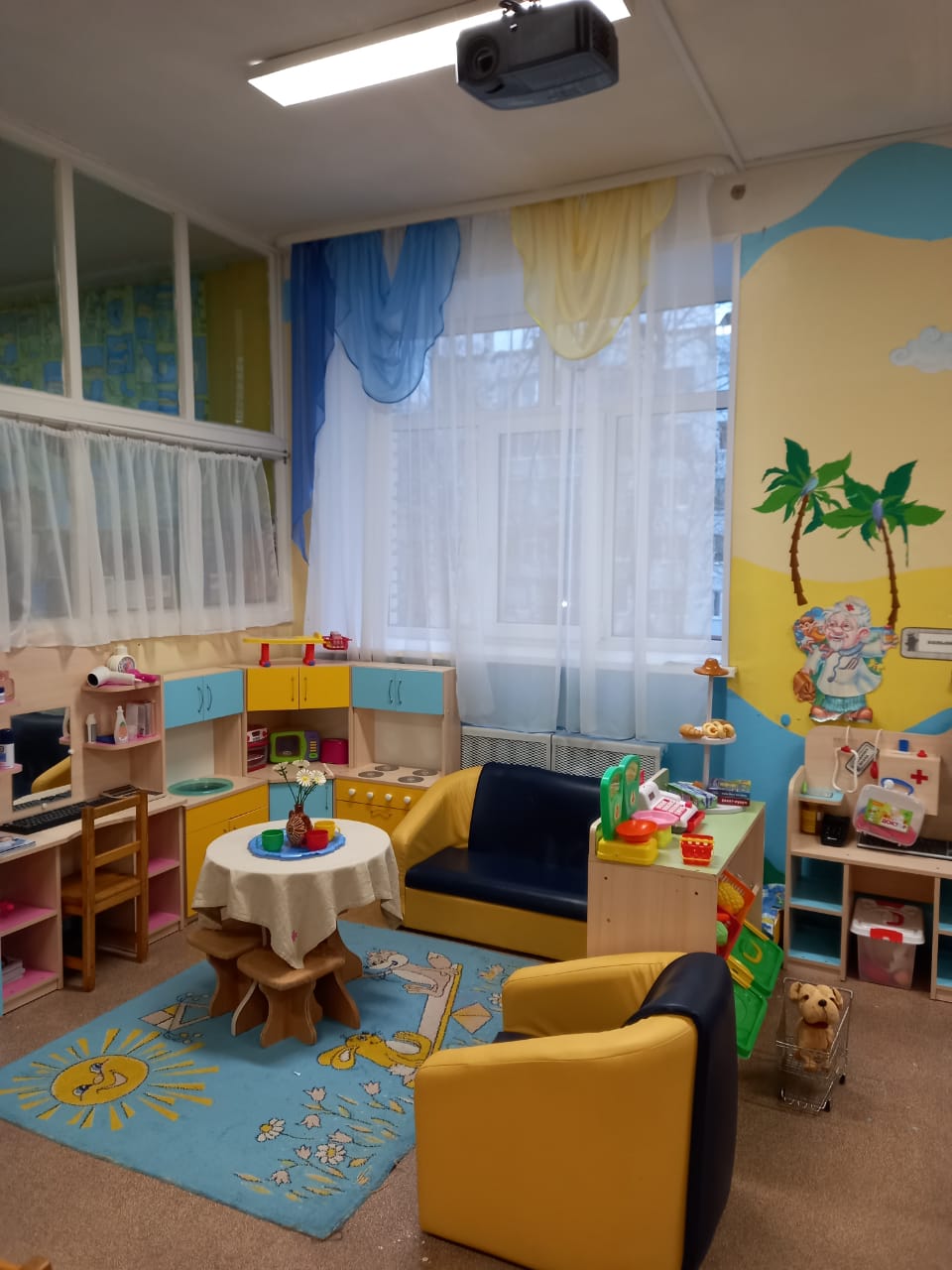 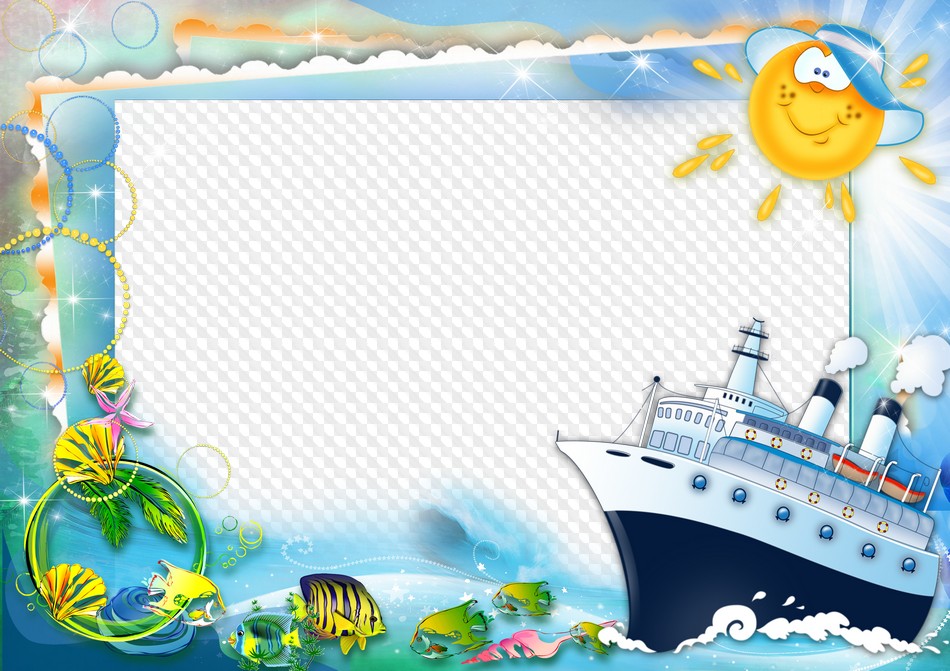 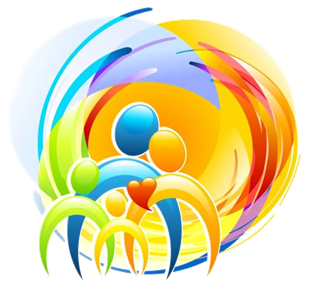 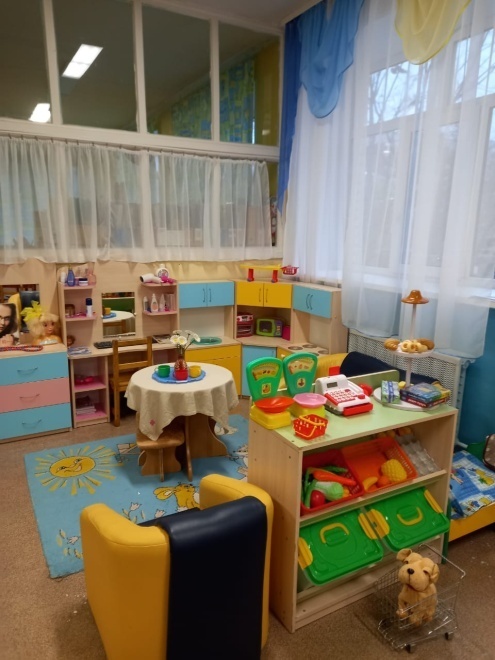 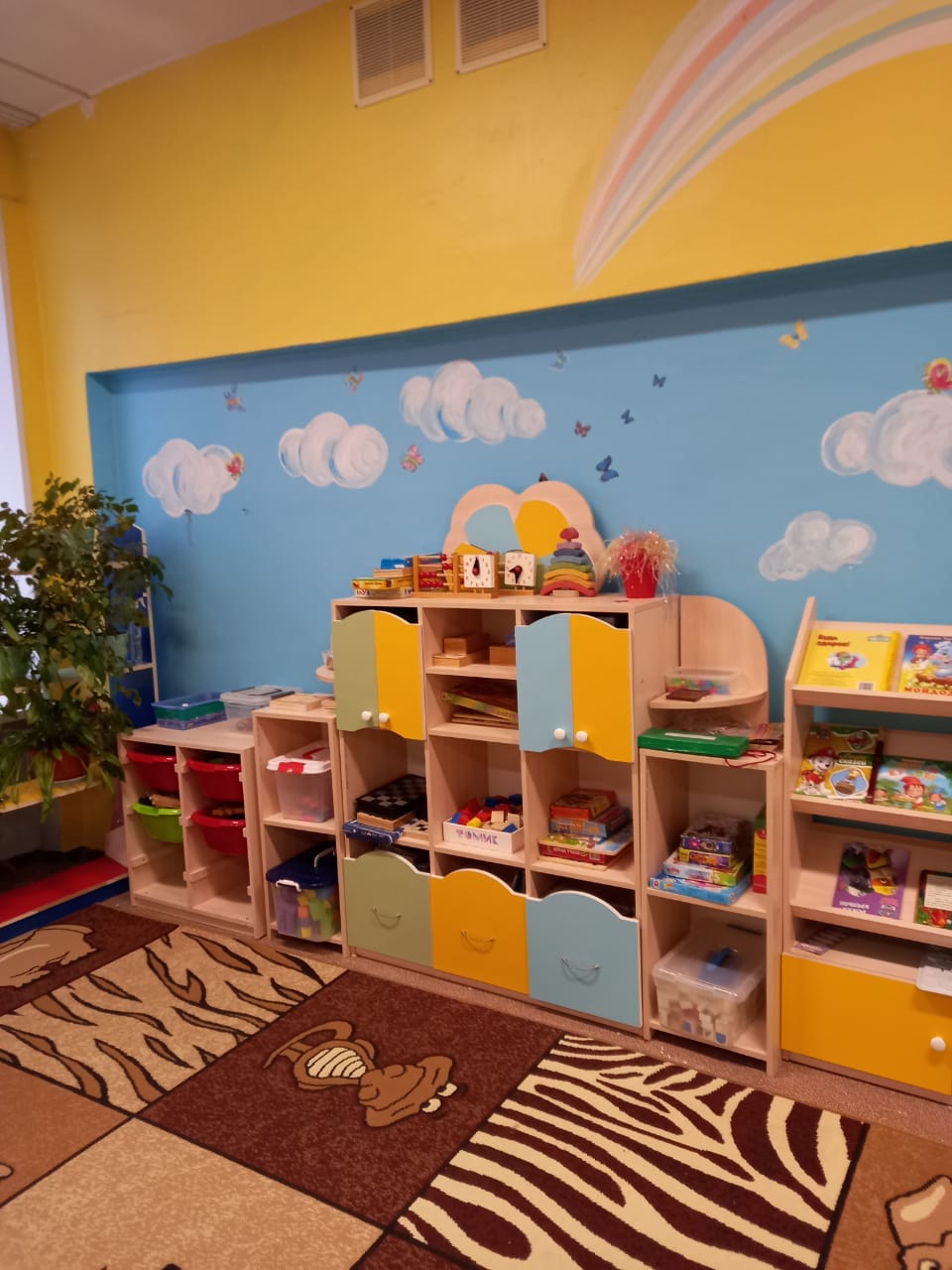 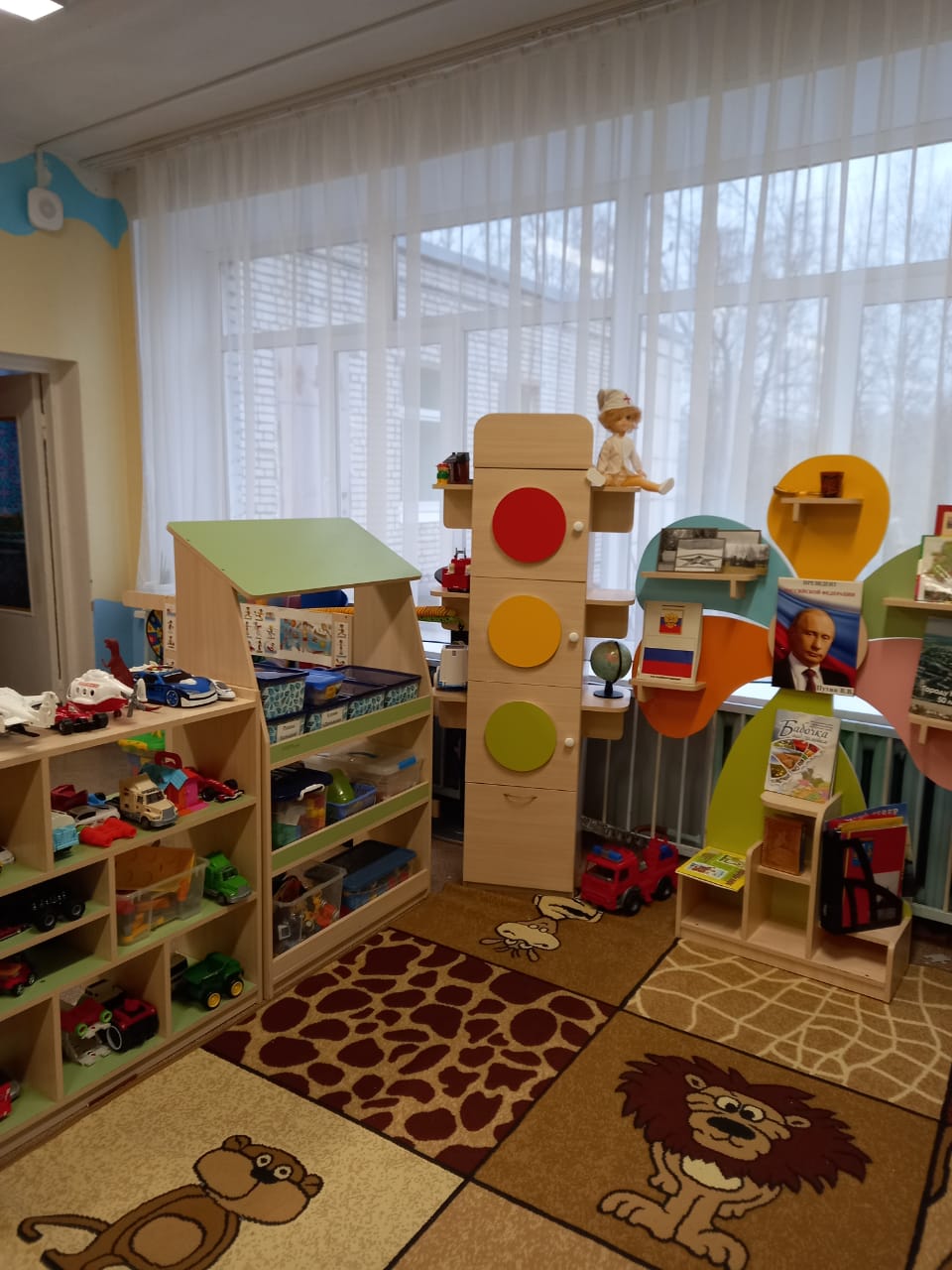